Towards a fast shortwave radiance forward model for exploiting MSI measurements
Robin Hogan and Alessio Bozzo
ECMWF
The challenge of modelling shortwave radiances
To exploit solar radiances from MSI in retrievals (or indeed to assimilate any solar radiances into a weather forecast model) we need a forward model
State-of-the-art is the discrete ordinate method e.g. DISORT
Discretize radiance distribution in elevation by N streams
Expand the radiance distribution in azimuth as a cosine series
For each cosine term, solve large matrix problem for multiple layers
Computational cost proportional to N3
Probably too expensive to run iteratively in a retrieval
Challenging to code the adjoint of such a model
Typically calculations performed offline to generate a 5D lookup table as a function of solar zenith angle, instrument zenith angle, optical depth, particle effective radius, surface albedo
Not feasible to represent multiple layers containing different particle types (e.g. thin ice clouds over aerosol or liquid cloud), even if information on such layering is available from active instruments
z
The two-stream source function technique (Toon et al. 1989)
First try to adapt the Toon et al. (1989) infrared model to the shortwave









Direct beam obeys: 

Very fast, accuracy adequate for fluxes (used in weather and climate models)
Not very accurate for radiances due to wide forward lobe in the phase function
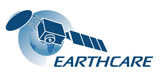 Compute profile of direct solar radiation
Two-stream scheme for diffuse fluxes
Single-scattering contribution to radiance simply reading off phase function at z0
For multiple-scattering contribution to radiance, perform 1D radiance calculation using diffuse fluxes as the source function
F0
z0
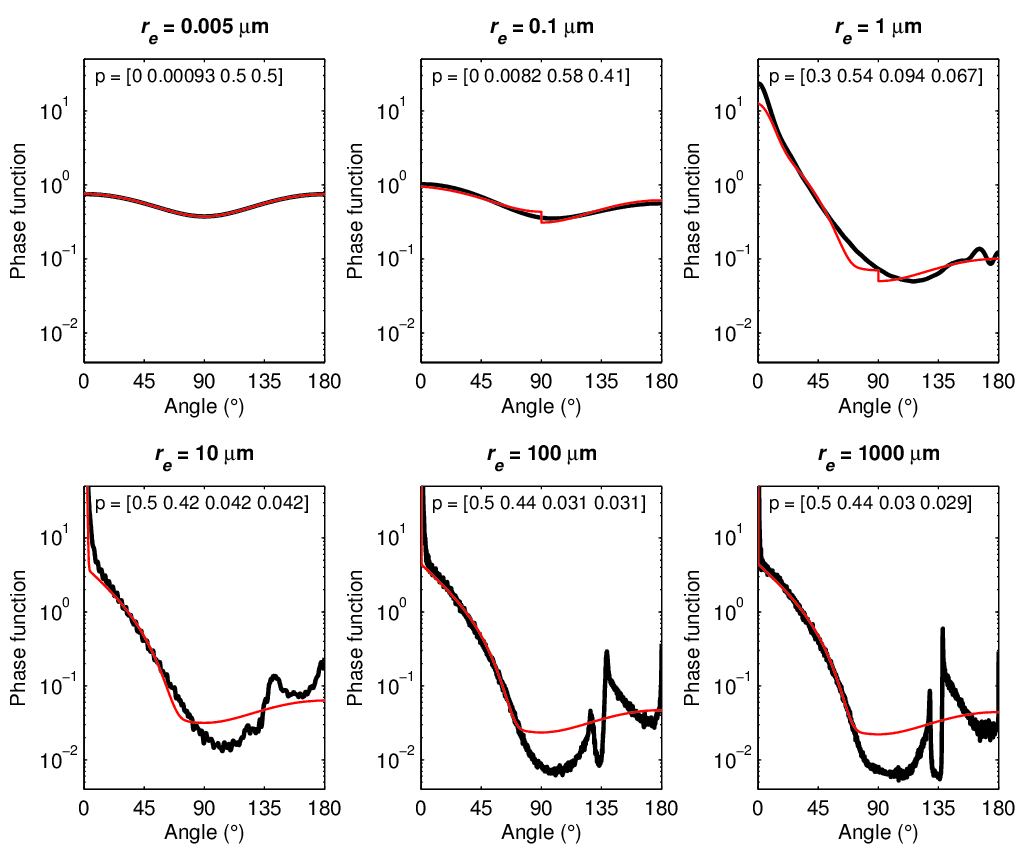 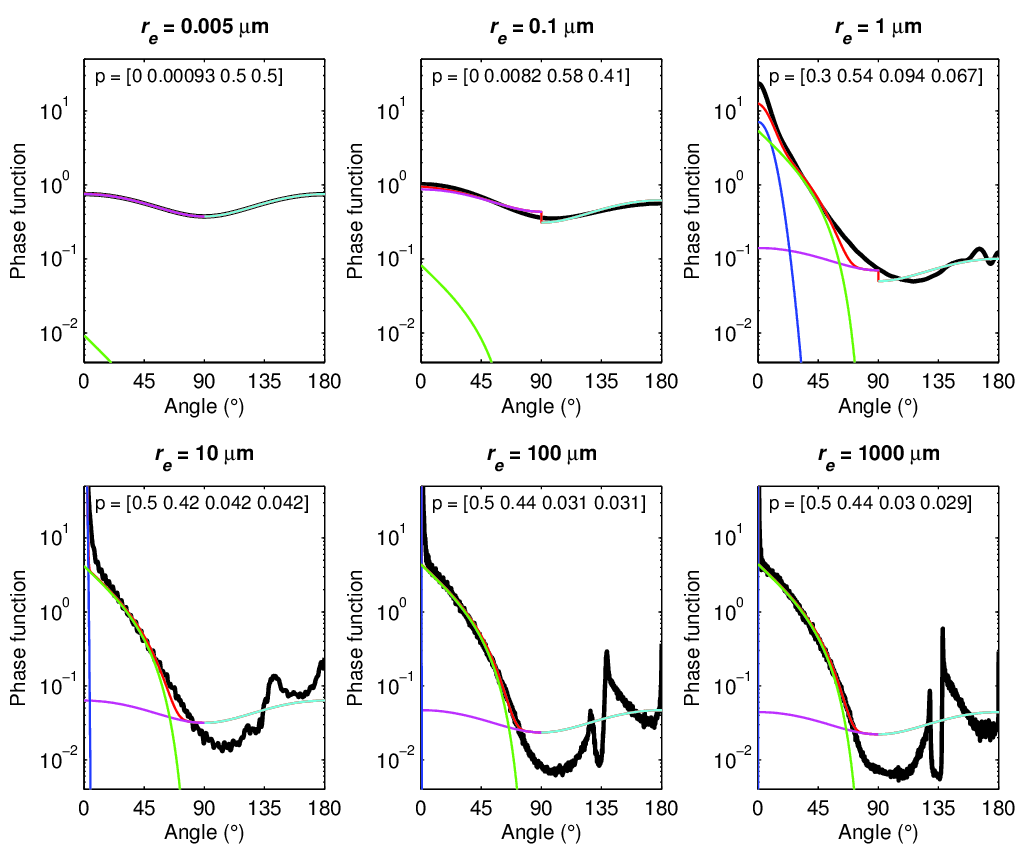 Clear sky
Aerosol
Quasi-delta function
Forward lobe
Forward diffuse
Backward diffuse
TOTAL
Cloud
Rain
Forward-Lobe Two-Stream rAdiance Model (FLOTSAM)
Explicit calculation of fluxes in the forward lobe









Lobe flux obeys: 

Very fast, straightforward to code up adjoint
Some flexibility in how the forward lobe is specified
Is it accurate?
Compute profile of direct solar radiation
Compute profile of radiation in the forward lobe with effective zenith angle q1
Two-stream scheme for diffuse fluxes
Single-scattering contribution to radiance 
Lobe contribution to radiance by reading off smoothed phase function at z1
Multiple-scattering contribution to radiance
Also treat lobe in path to satellite
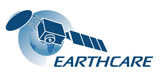 F0
F1
z0
z1
Flux profiles: two-stream source function technique
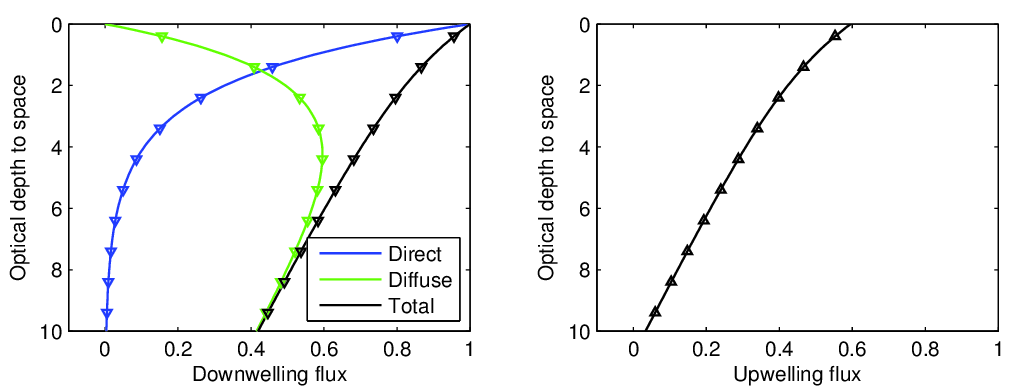 Flux profiles: FLOTSAM
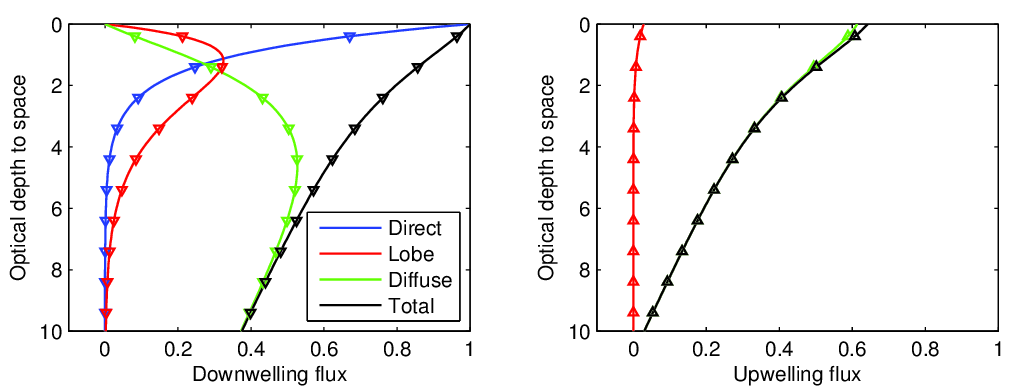 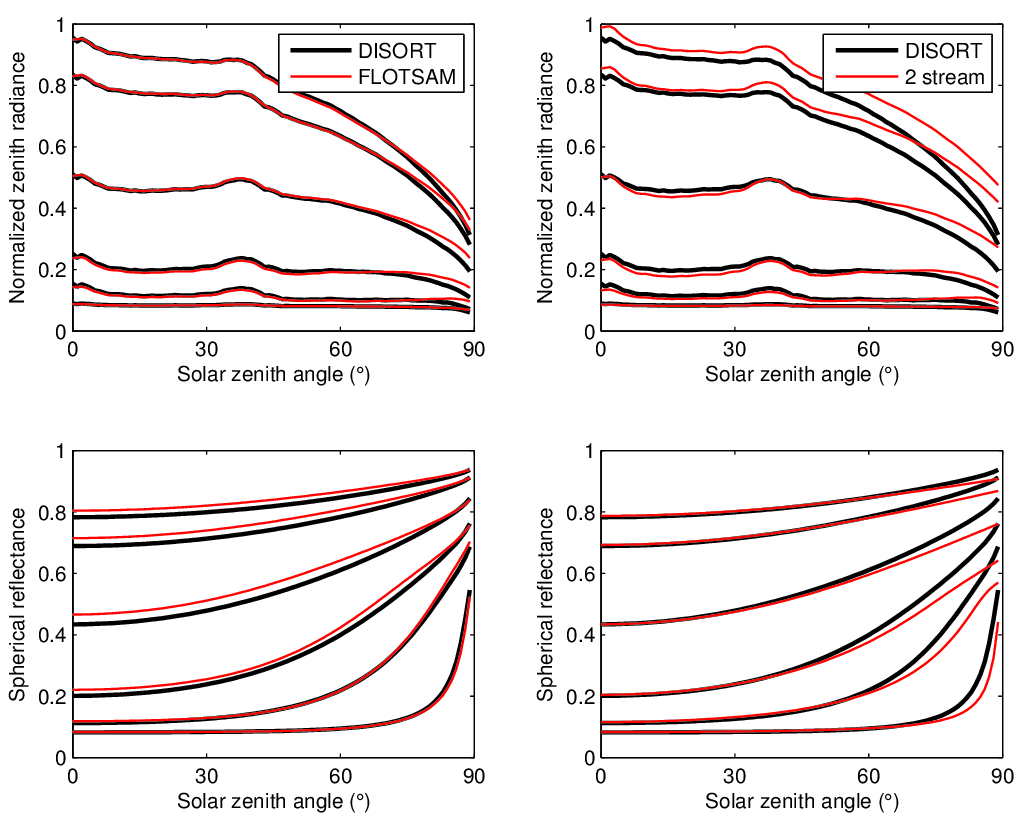 Zenith radiances: Two-stream
EarthCARE’s synergetic algorithms would use zenith radiances: MSI on Joint Standard Grid
Radiance normalized such that it equals the albedo over a Lambertian surface

Radiances:
Structure in phase function appears too strongly
Overestimate at high optical depths

Fluxes:
Good performance at small solar zenith angle
Underestimate at large solar zenith angle
FLUXES		  RADIANCES
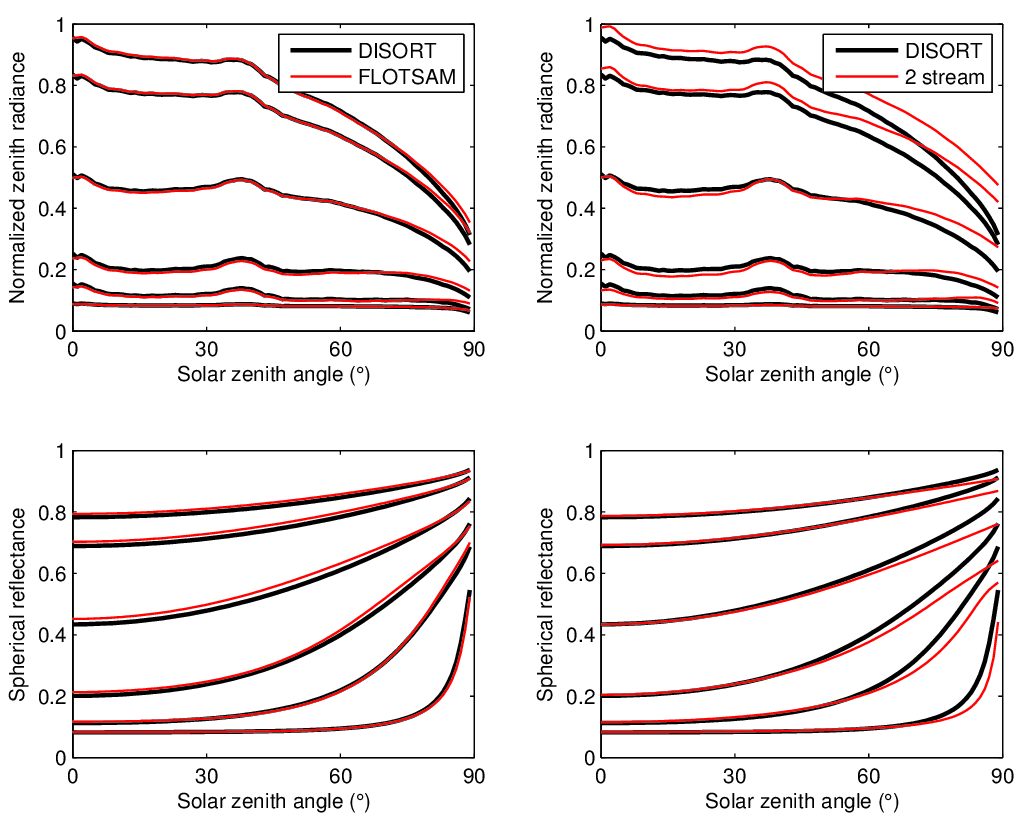 Zenith radiances: FLOTSAM
EarthCARE’s synergetic algorithms would use zenith radiances: MSI on Joint Standard Grid
Radiance normalized such that it equals the albedo over a Lambertian surface

Radiances:
Excellent for solar zenith angles up to 75 degrees
Overestimate for large solar zenith angle

Fluxes:
Overestimate at small solar zenith angle
Good at high solar zenith angles
FLUXES		  RADIANCES
Full radiance field: Two-stream source function
Solar zenith angle = 60 degrees, optical depth = 10, effective radius = 10 microns 









Radiance field not sufficiently accurate
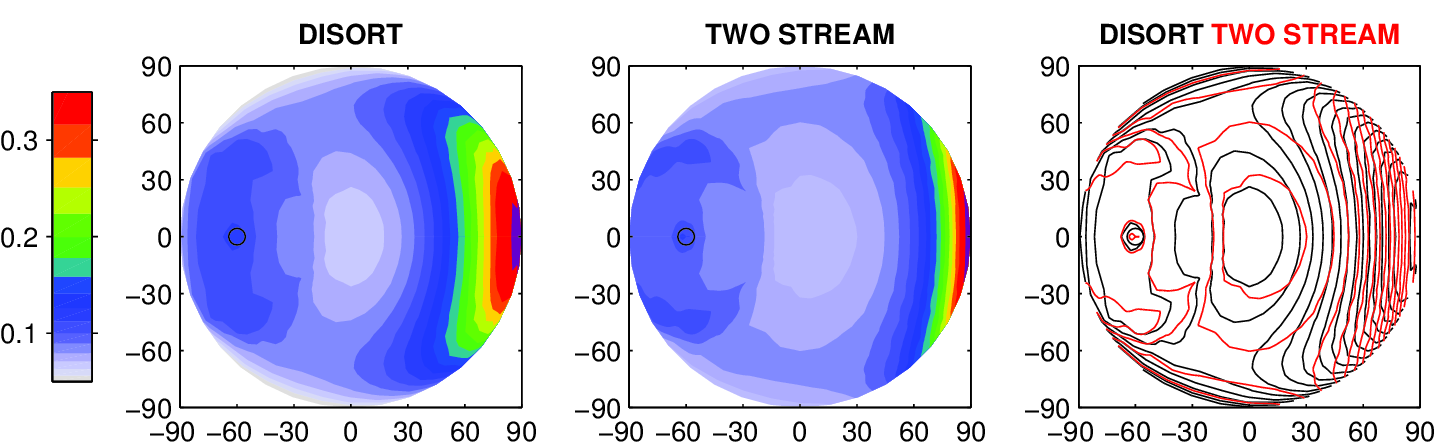 Full radiance field: FLOTSAM
Solar zenith angle = 60 degrees, optical depth = 10, effective radius = 10 microns









Radiance field is accurate when angular separation of sun and instrument is less than around 100 degrees
Radiance is too high for larger angular separations: need to improve representation of forward lobe
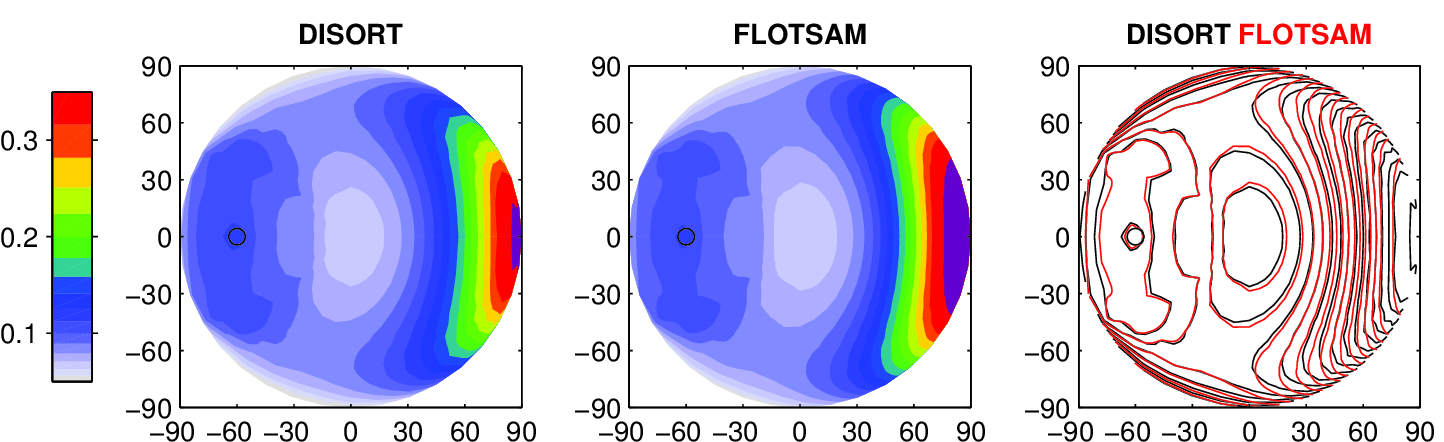 Full radiance field: Rayleigh scattering
Solar zenith angle = 60 degrees, optical depth = 10, Rayleigh scattering









Note that Rayleigh optical depth at MSI wavelengths is much less than 10
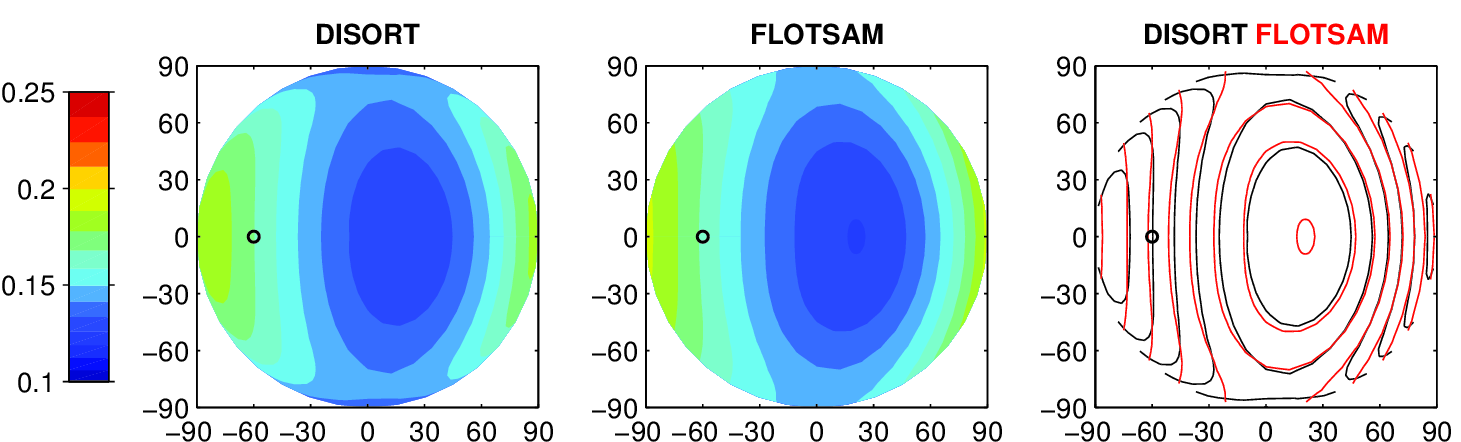 Summary
New fast shortwave radiance model “FLOTSAM” under development
Explicitly estimates the fraction of radiation in the forward lobe 
Work required to improve representation of the forward lobe and hence radiances looking towards the sun
Coded in C++ using Adept library for automatic differentiation: should be straightforward to incorporate into ACM-CAP
Additional speed-up possible for shortwave radiances because layers with similar phase functions can be combined
Rayleigh
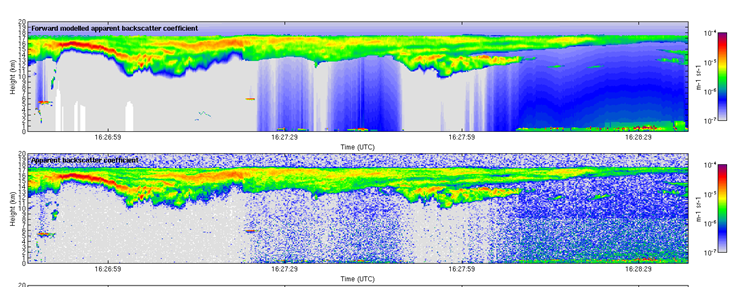 Ice cloud
Rayleigh
Aerosol